ИГРЫ ДЛЯ ПАЛЬЧИКОВ
ЛЕТО
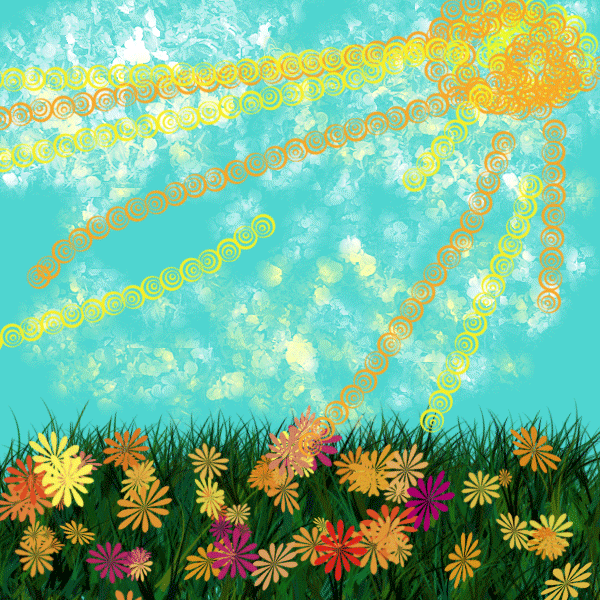 Лето
Сколько солнца,
Сколько света,
Сколько зелени кругом.
Что же это?
 Это лето
И оно спешит к нам в дом.
Пальчики шагают поочерёдно, начиная с большого.
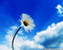 Жук
Автоматизация звука Ж
Ритмичные удары в ладоши.
Жу-жу , жу-жу              я на веточке    сижу,   
Я живу- не тужу,
И жужжу, жужжу, жужжу.
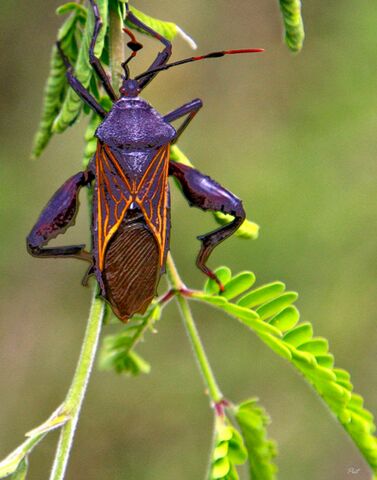 Дождик
Летний дождик- тёплый душ,
На ветру искрится!
Оставляет море луж,
Чтобы всем напиться!
Пальчики имитируют падающие капельки,
Дуем на ладошки,
Рисуем в воздухе лужу,
Выполняем язычком «лакающие» движения.
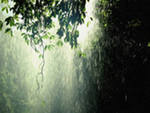 Лисички
Золотистые лисички-
Любопытные сестрички.
Ходят в рыженьких беретах,
Осень в лес приносят летом.
Ладошки  сомкнуты, ходят только   пальчики , начиная от большого к мизинцу, и обратно до конца текста.
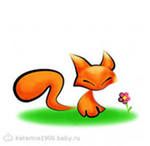